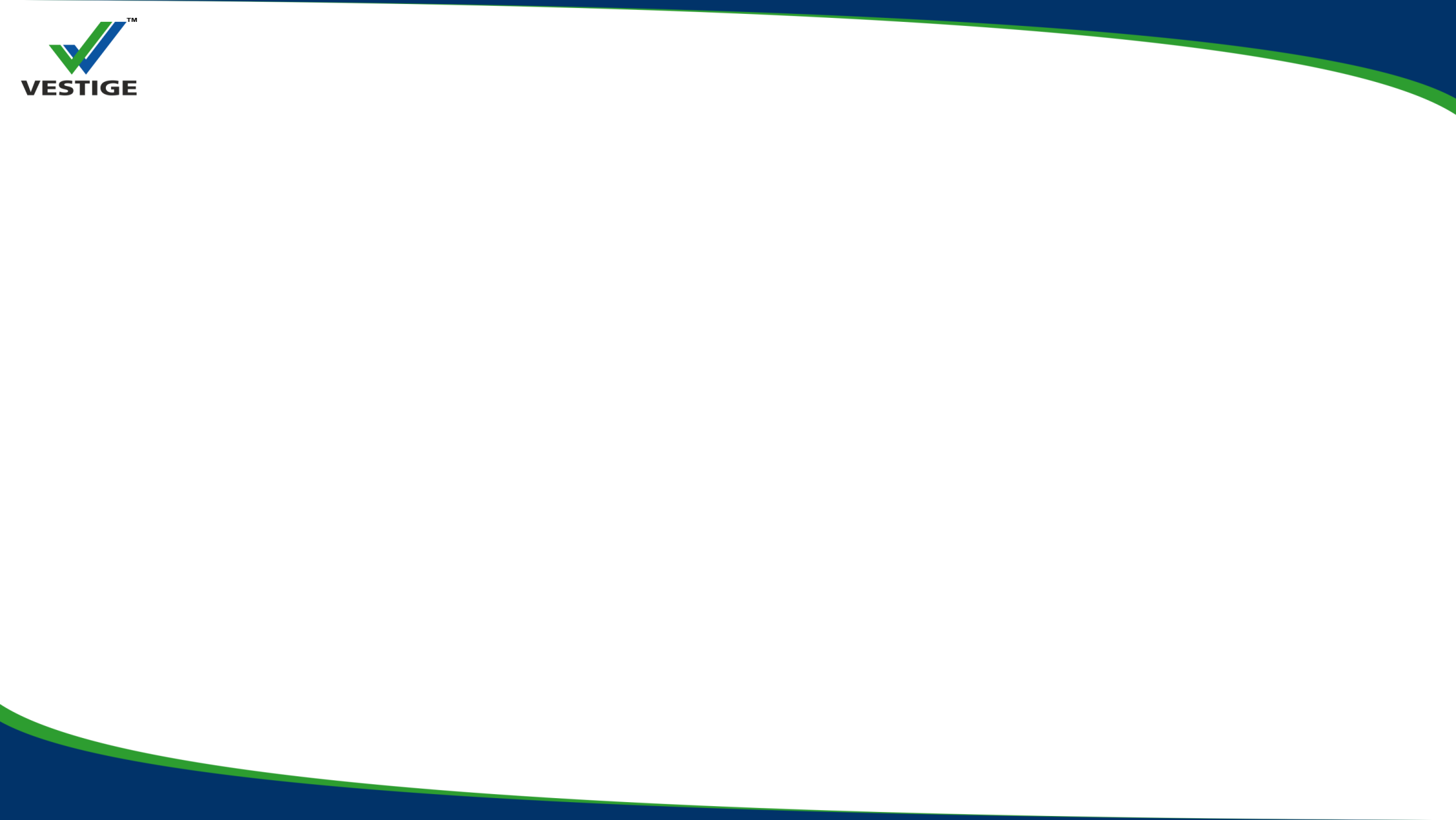 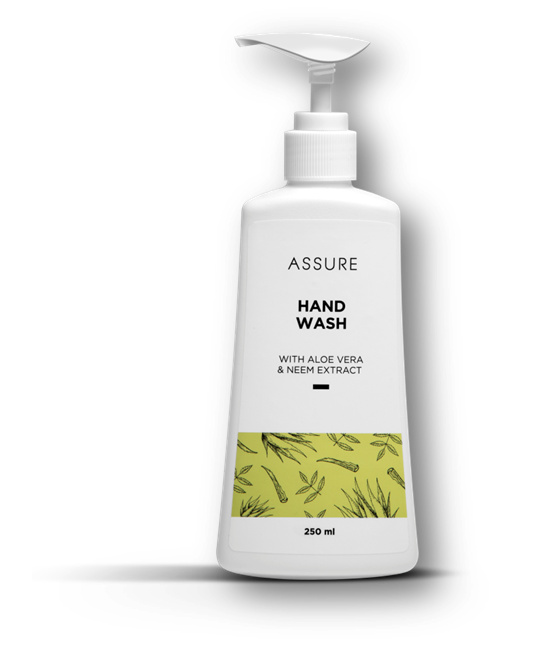 Introducing!ASSURE HAND WASH
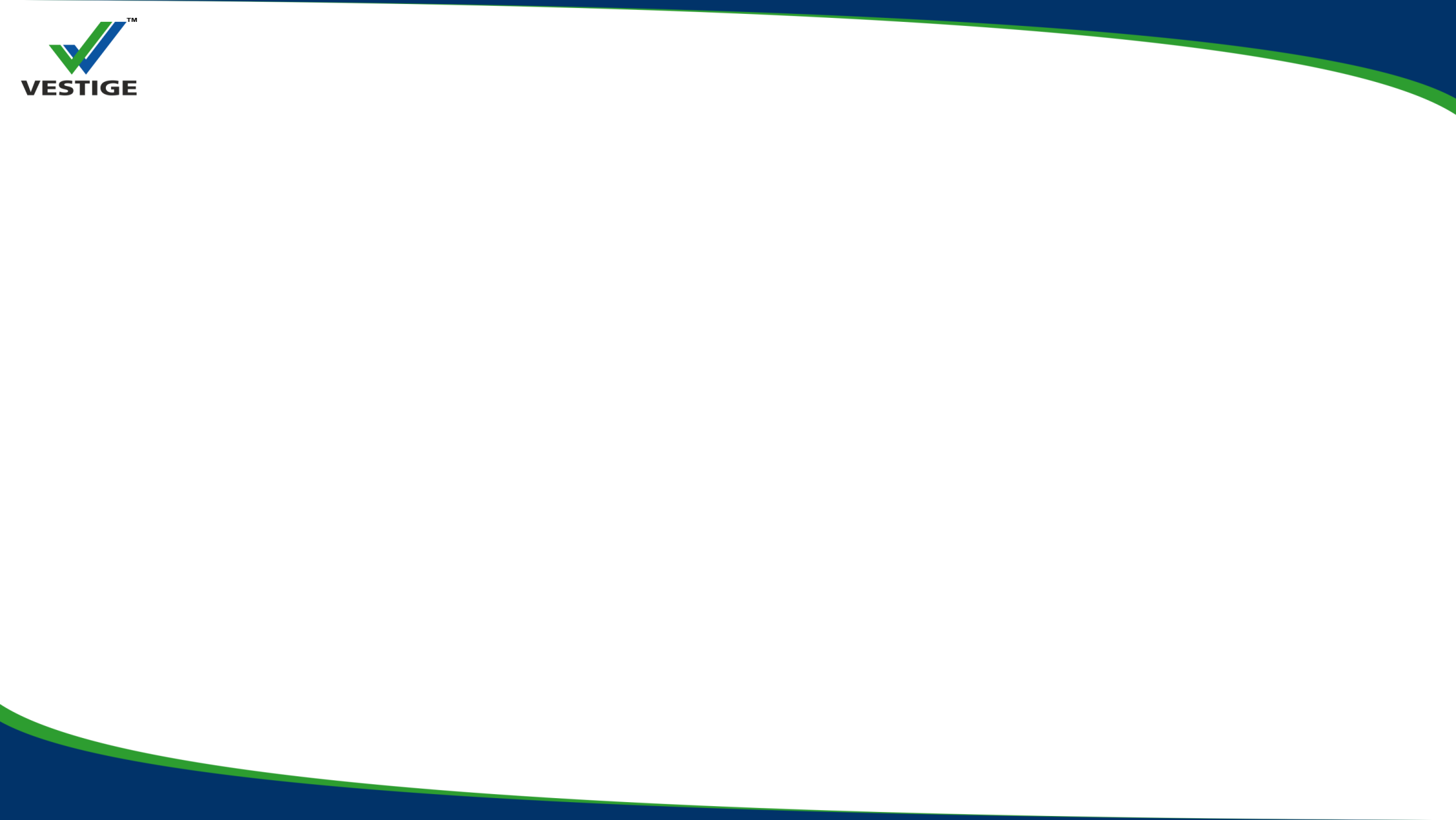 ASSURE HAND WASH
Introducing! A mild yet effective hand wash for the gentle care of your hands.


Enriched with Neem and Aloe Vera extracts, it provides gentle protection and moisturisation without drying out the skin.

Refreshing fragrance keeps the hands fresh for long.
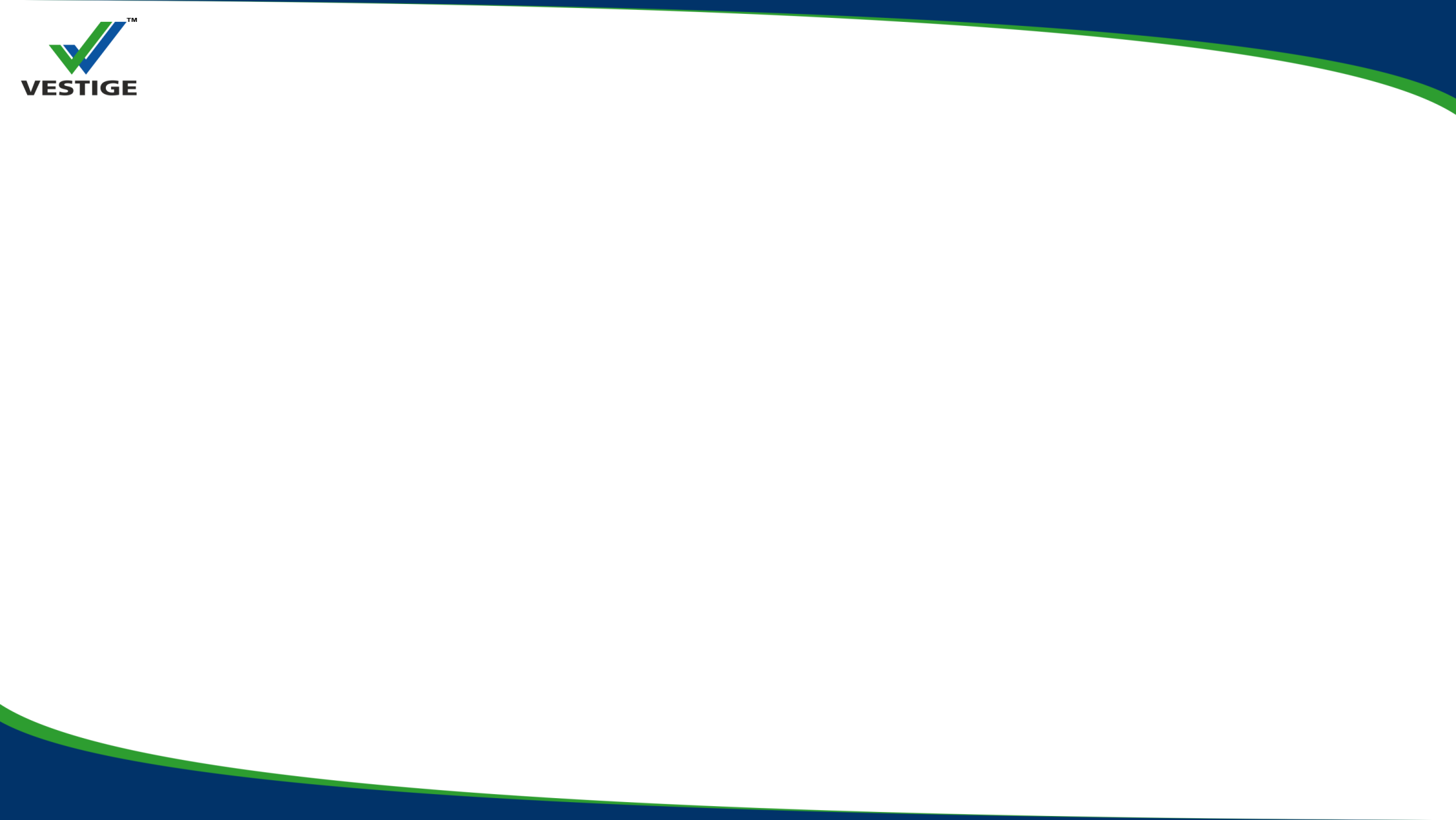 Neem Benefits 
Neem have anti-bacterial properties 
It destroys the bacteria that causes infections, stimulates the immune system and encourages rapid healing
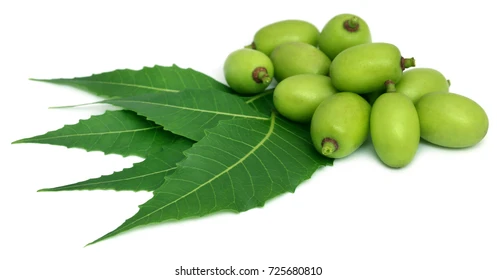 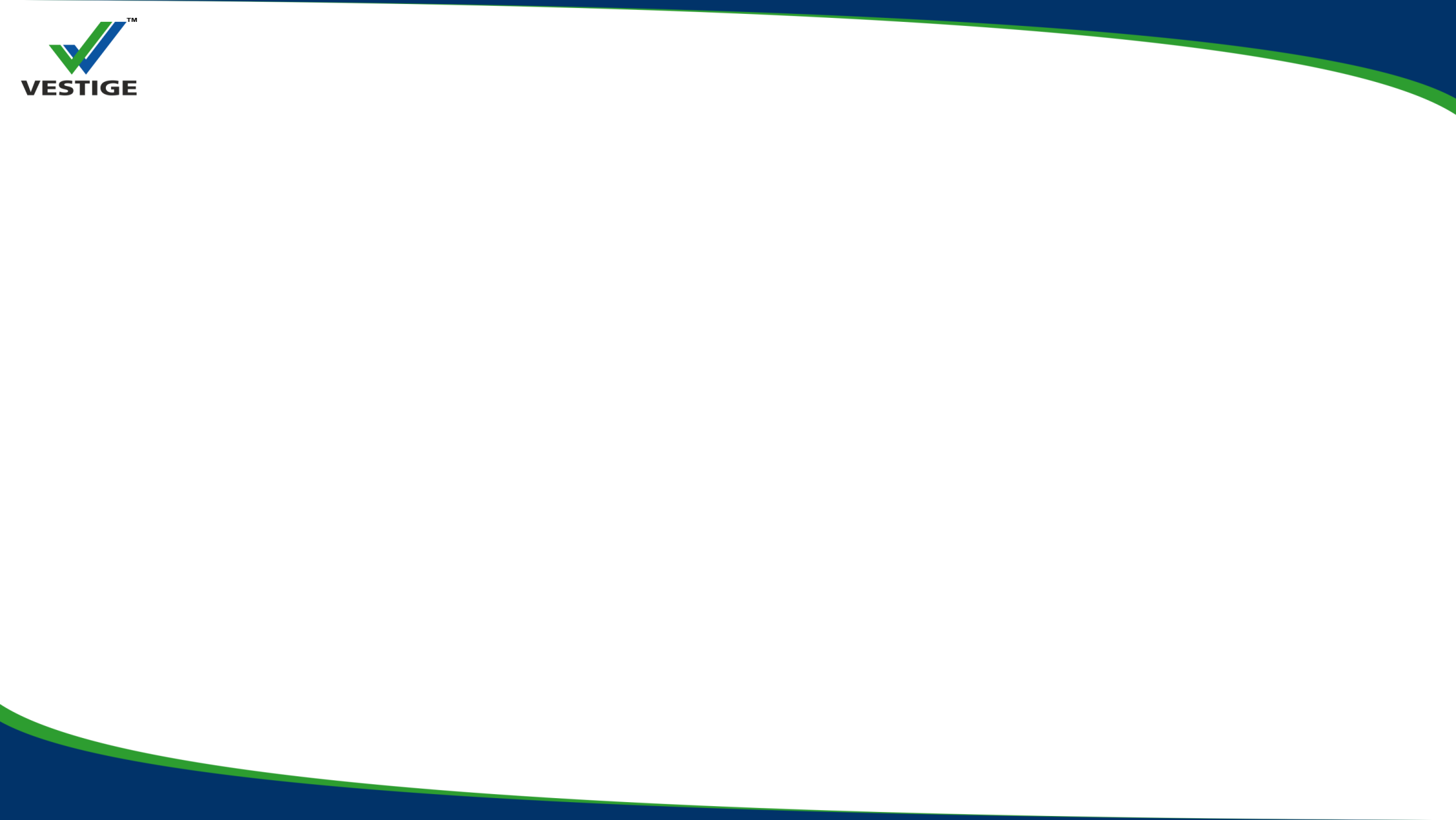 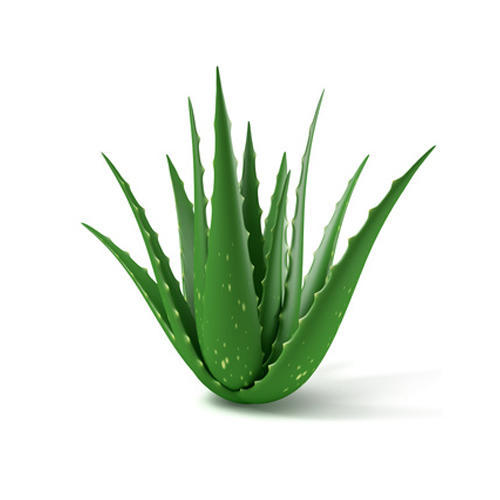 Aleo Vera Benefits 

Moisturise the irritated skin 
Soothes dry skin
Protects from sun burn
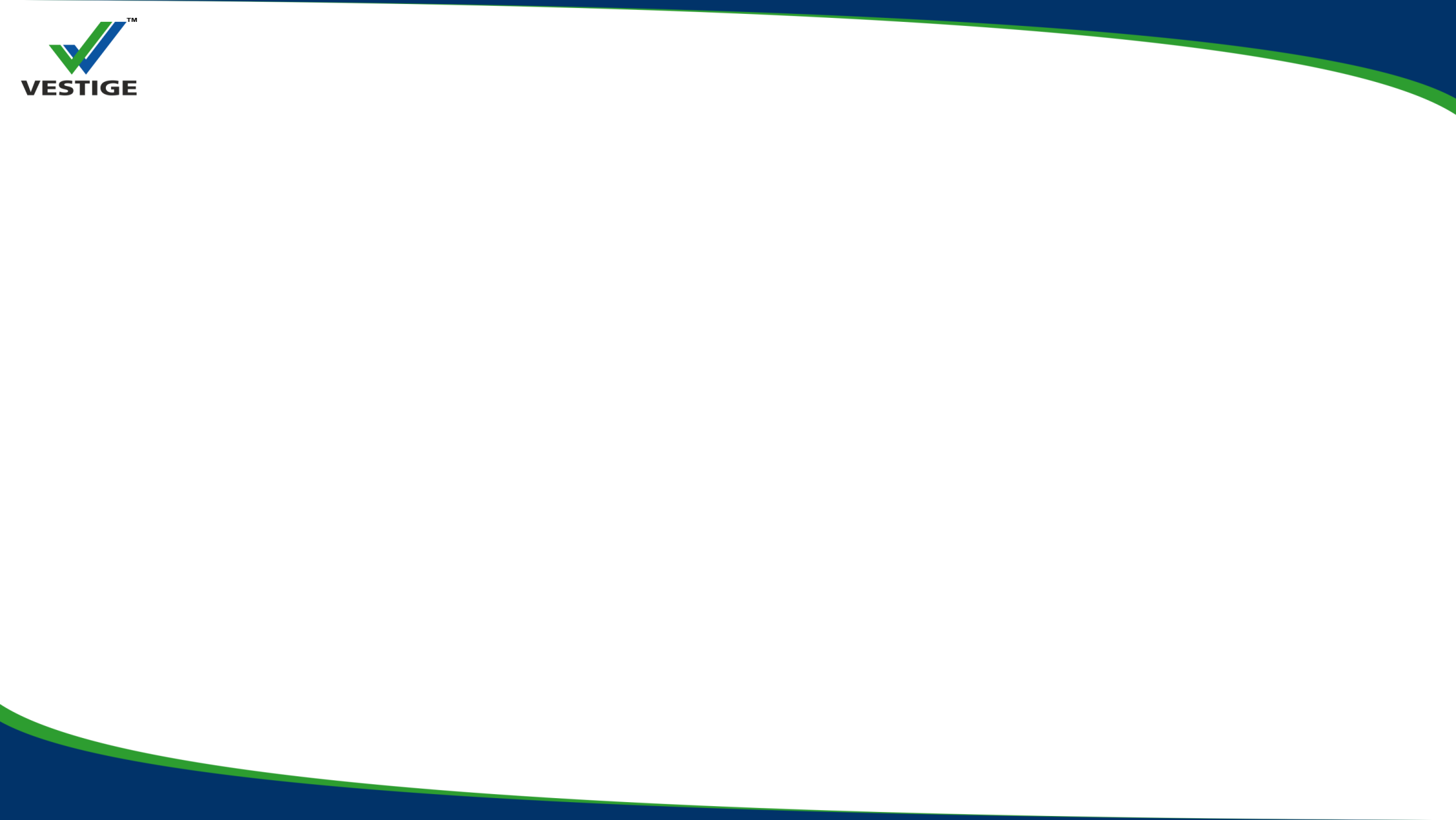 ASSURE HAND WASH
MRP:  15.52
DP: 12.94
PV: 4.21
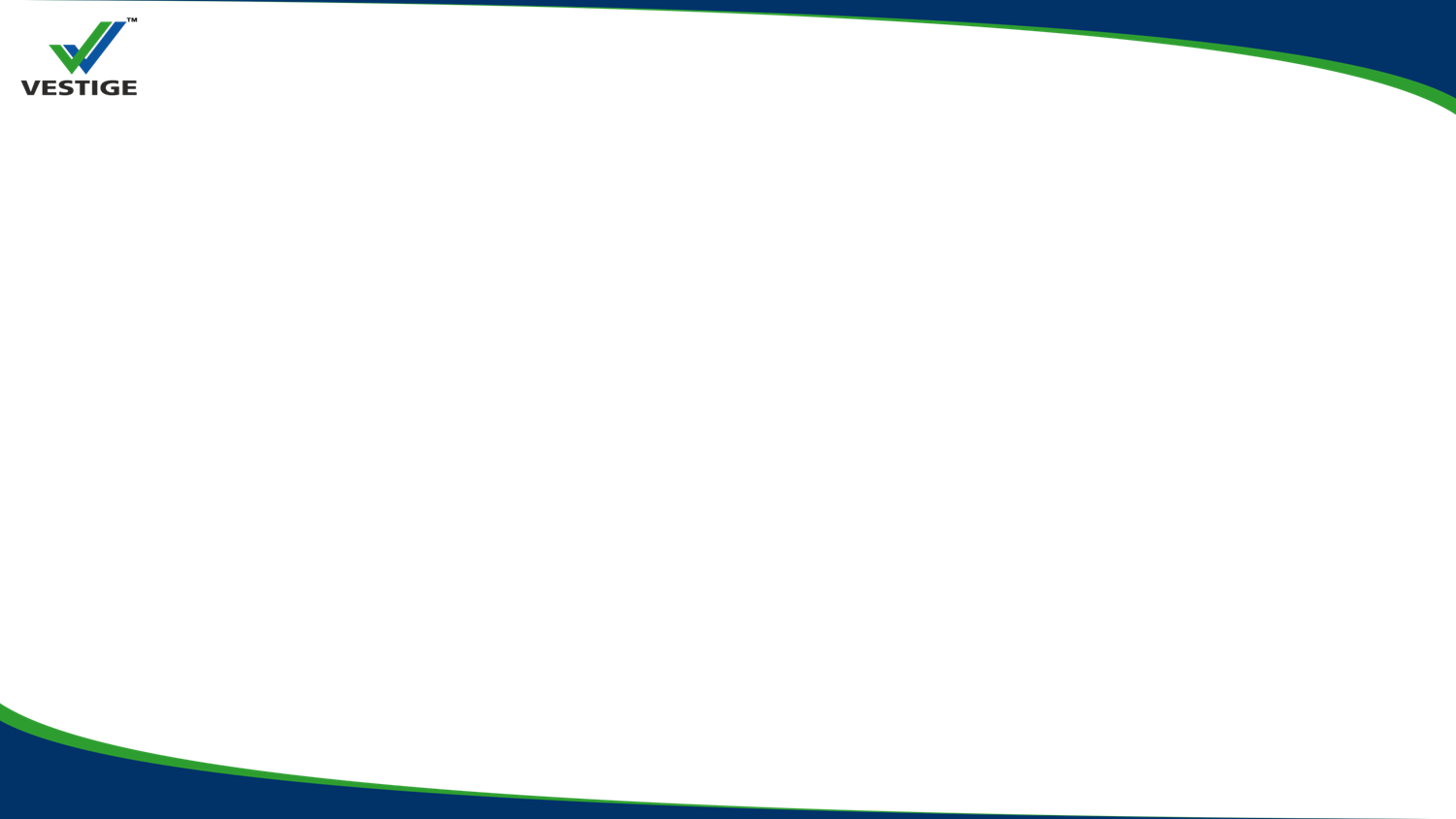 Thank you